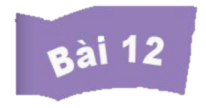 BẢNG NHÂN 9, BẢNG CHIA 9
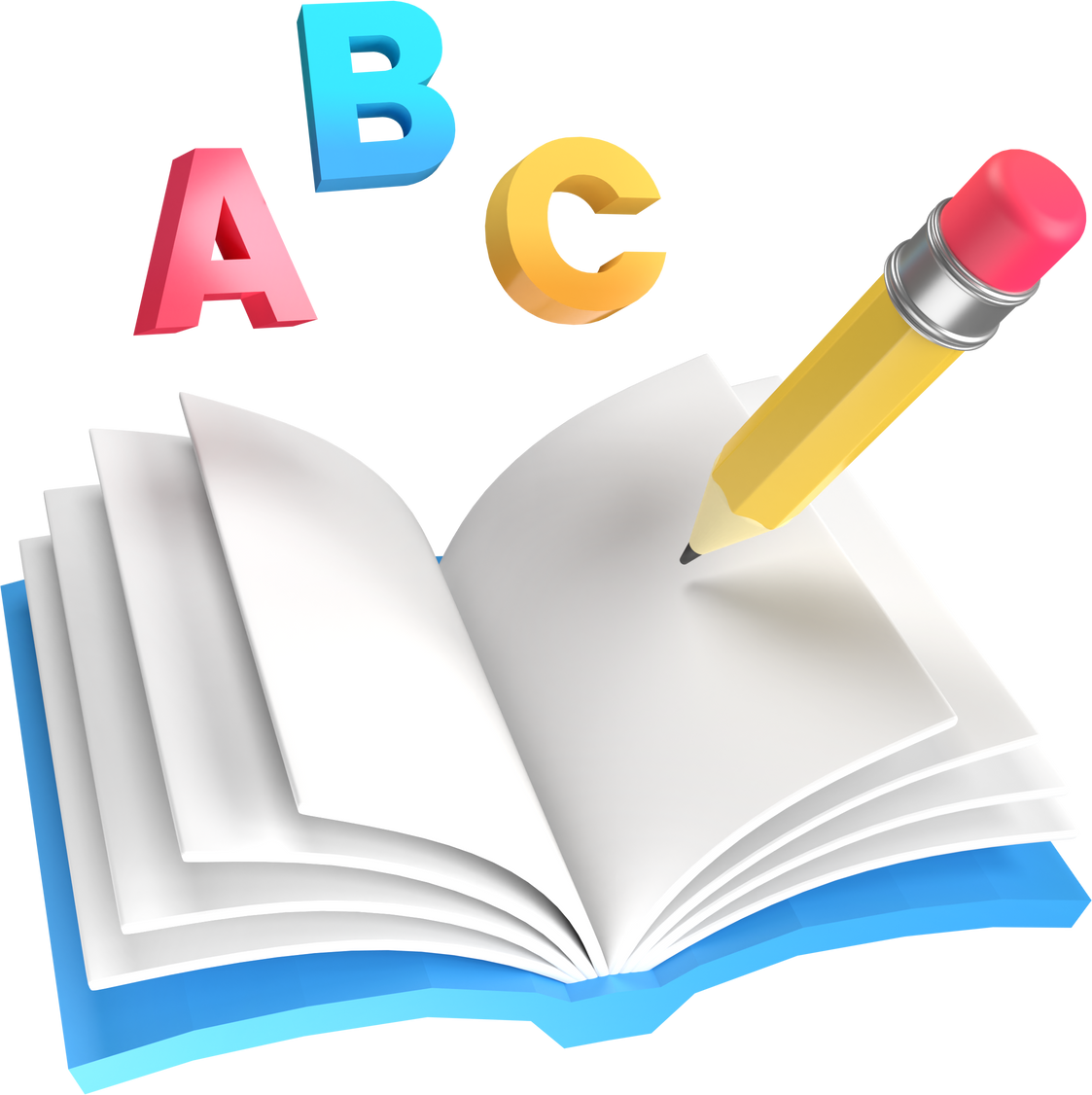 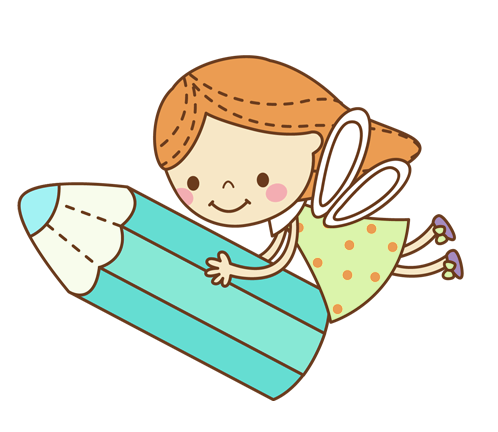 Khởi động
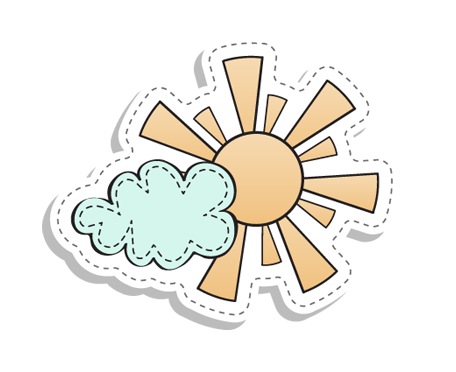 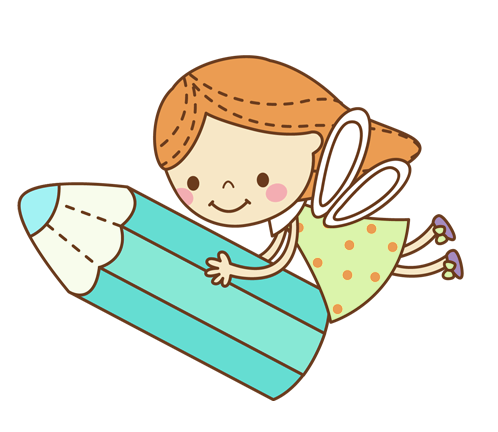 Tiết 1
Bảng nhân 9
Bảng chia 9
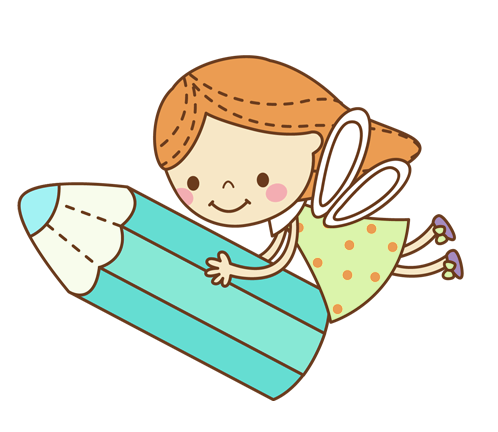 Khám phá
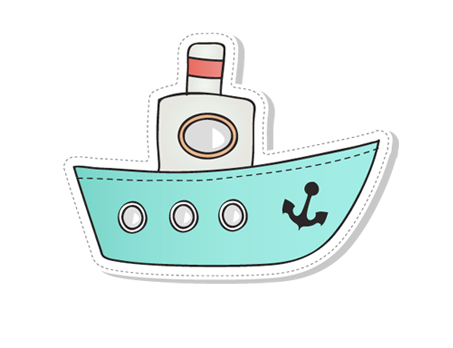 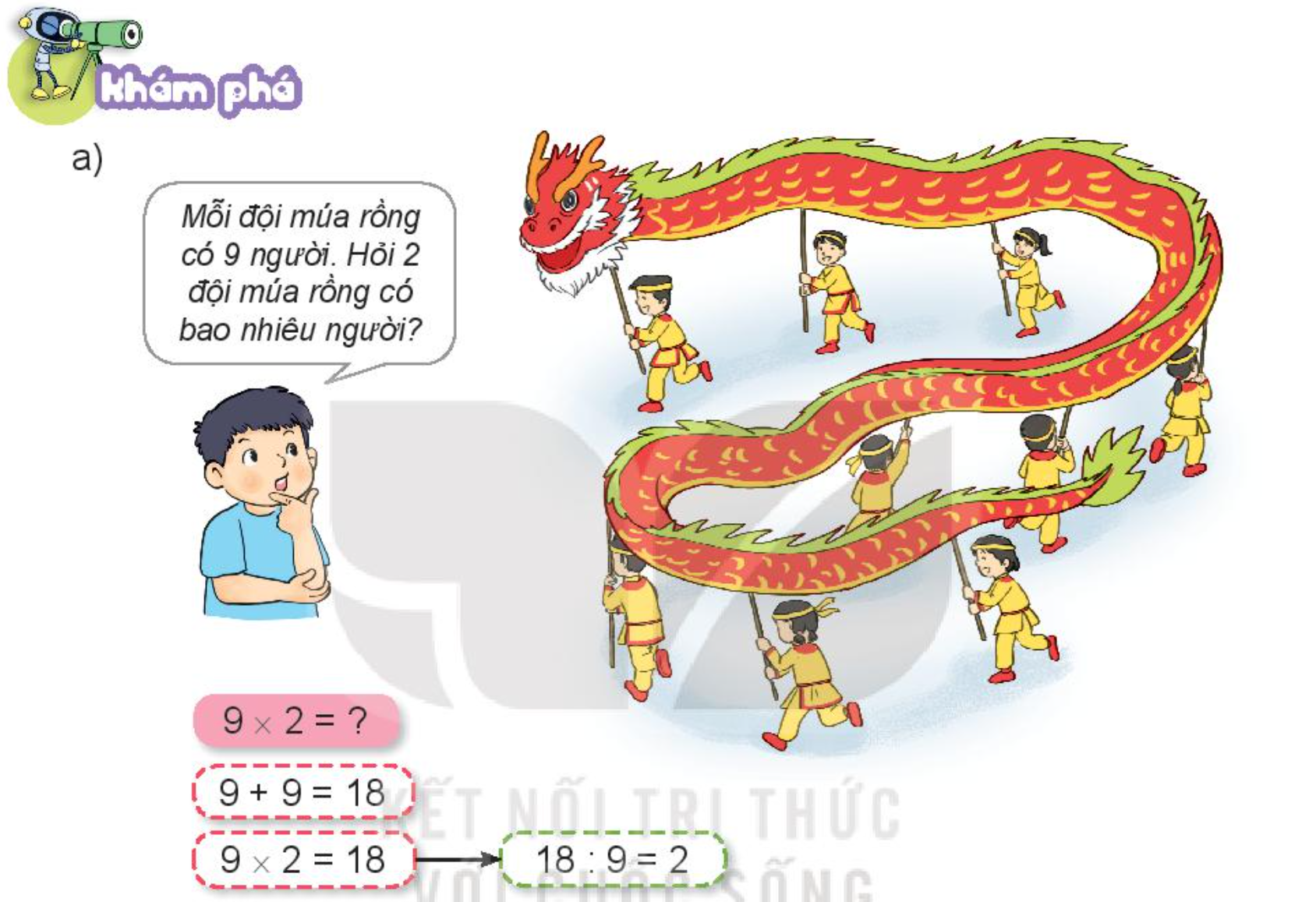 9 x 2 = ?
9 + 9 = 18
18 : 9 = 2
9 x 2  = 18
b, Hoàn thành bảng nhân 9, bảng chia chia
3
27
4
36
5
45
6
54
7
63
8
72
9
81
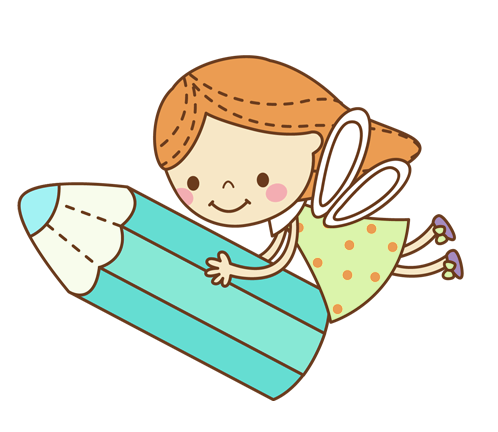 Hoạt động
1. Tính nhẩm dựa vào bảng nhân 9 và bảng chia 9 đã học.
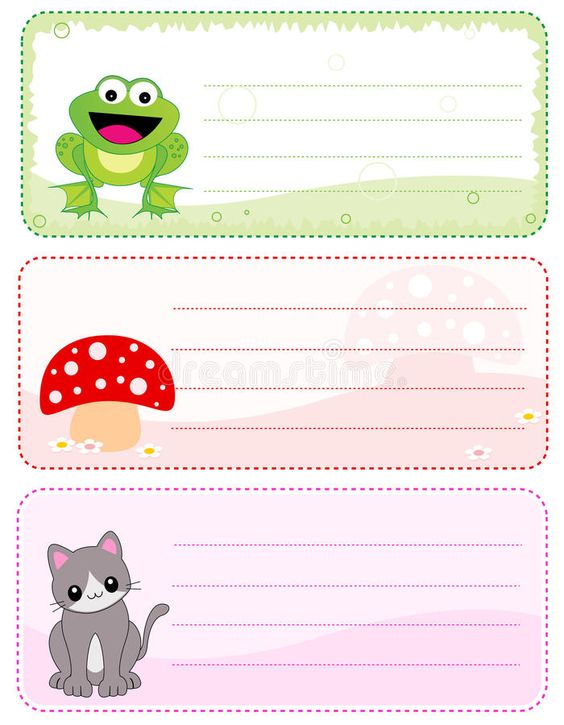 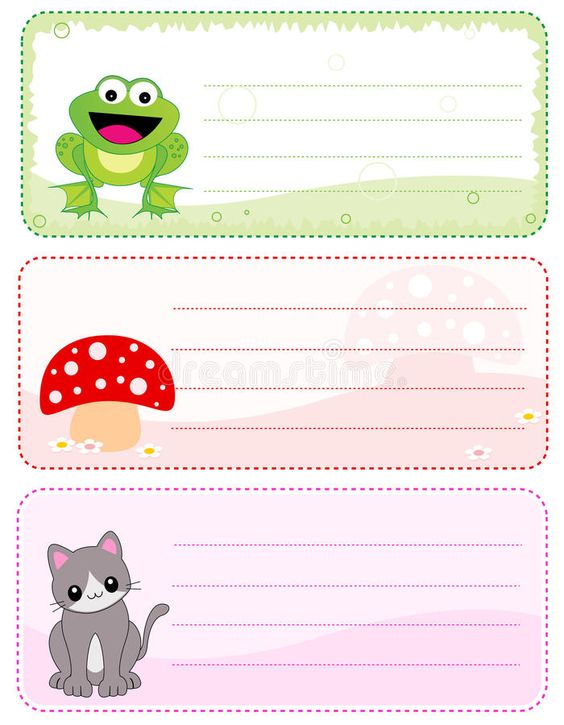 a, 9 x 1 = 
    9 x 4 = 
    9 x 7 =
9
18
b, 9 x 2 = 
    9 x 5 = 
    9 x 8 =
36
45
63
72
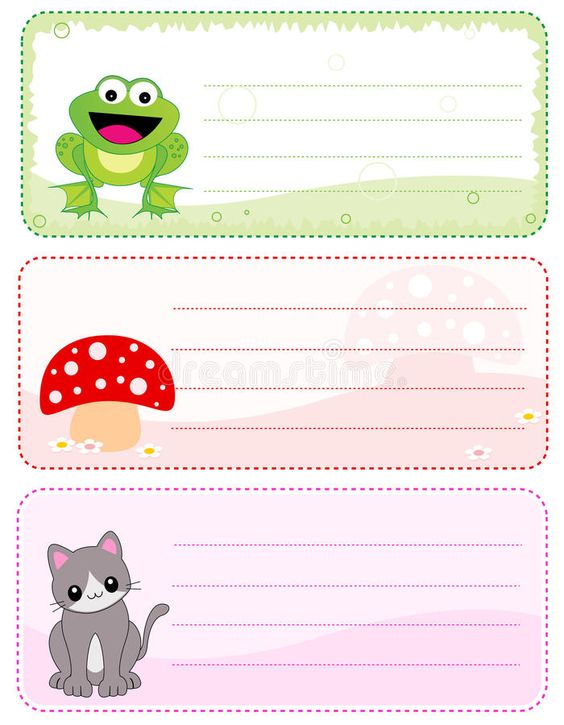 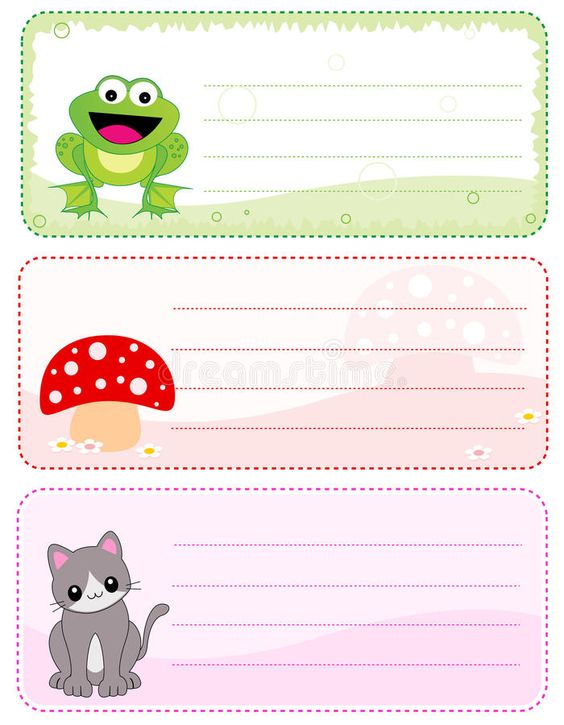 27
c, 9 x 3 = 
    9 x 6 = 
    9 x 9 =
90
d, 9 x 10 = 
    9 x 0 = 
    0 x 9 =
54
0
81
0
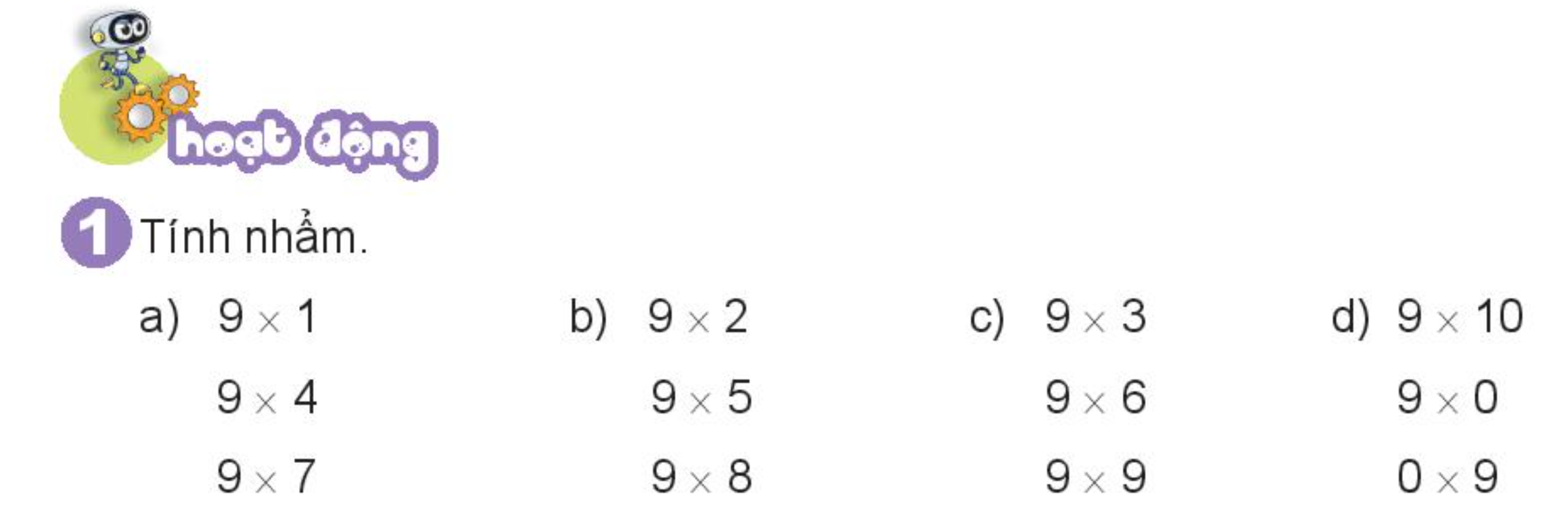 2. Hai phép tính nào dưới đây có cùng kết quả
5
9
6
18
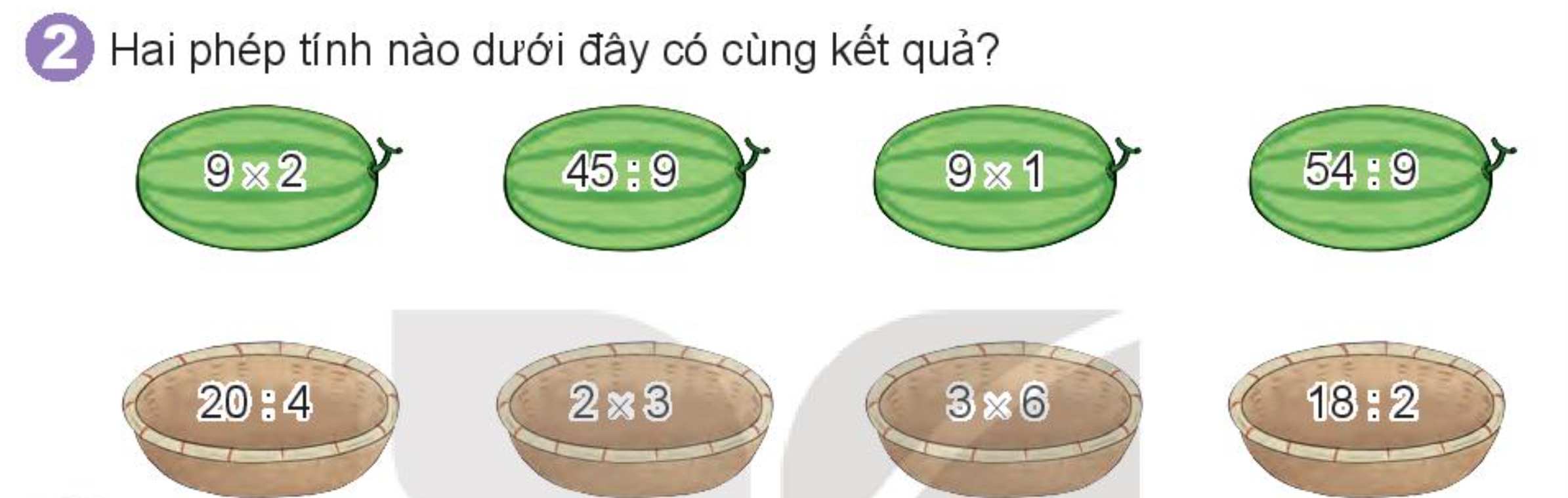 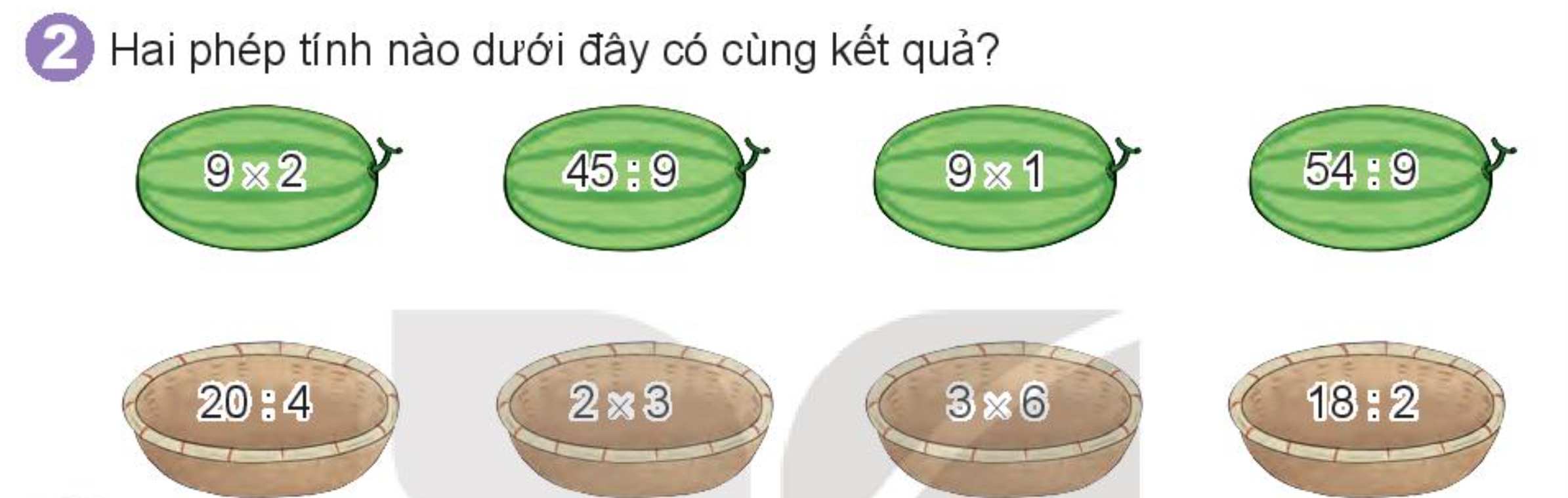 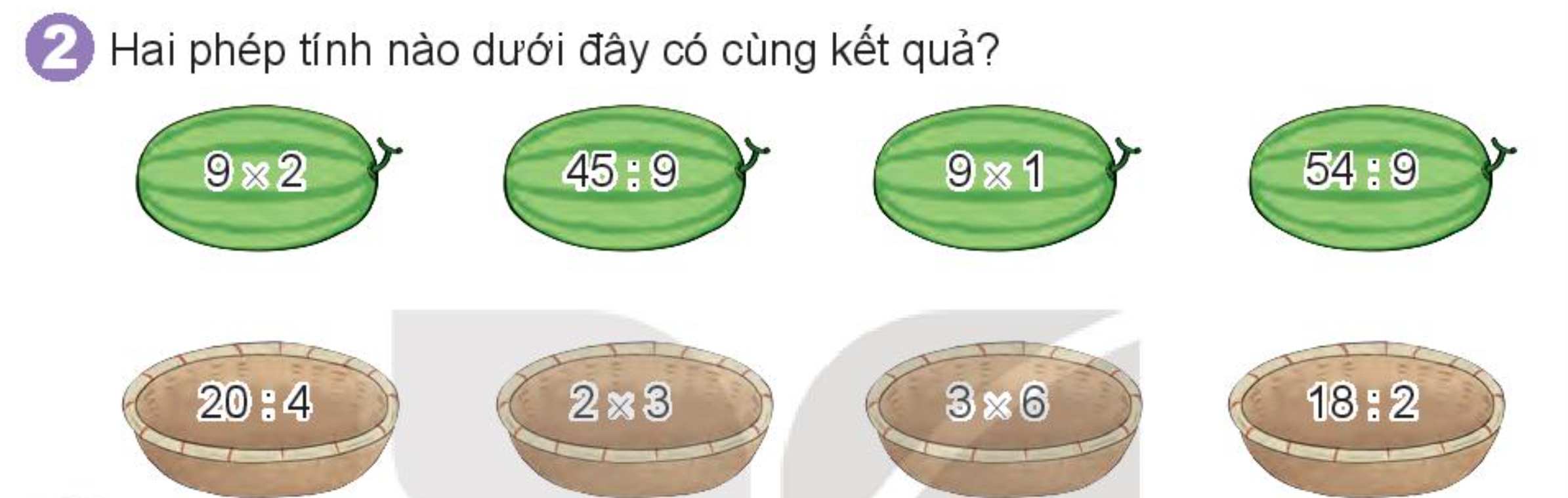 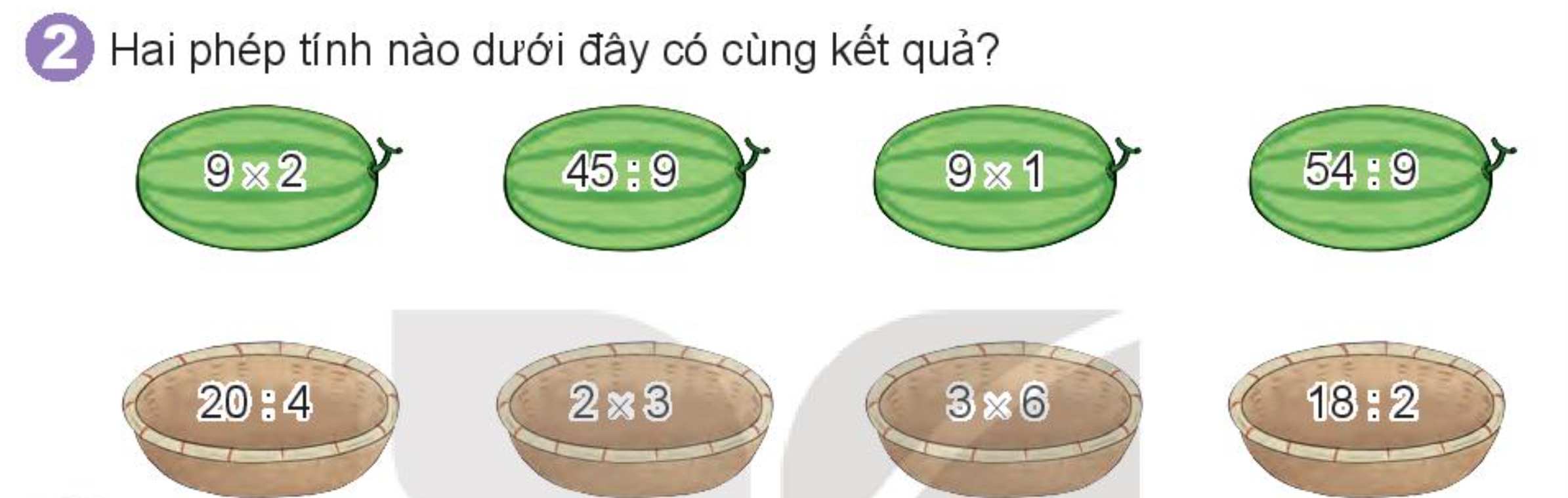 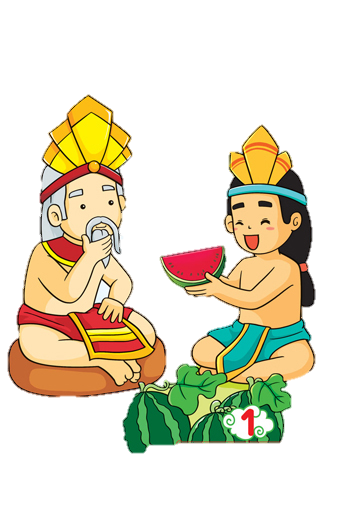 9
18
6
5
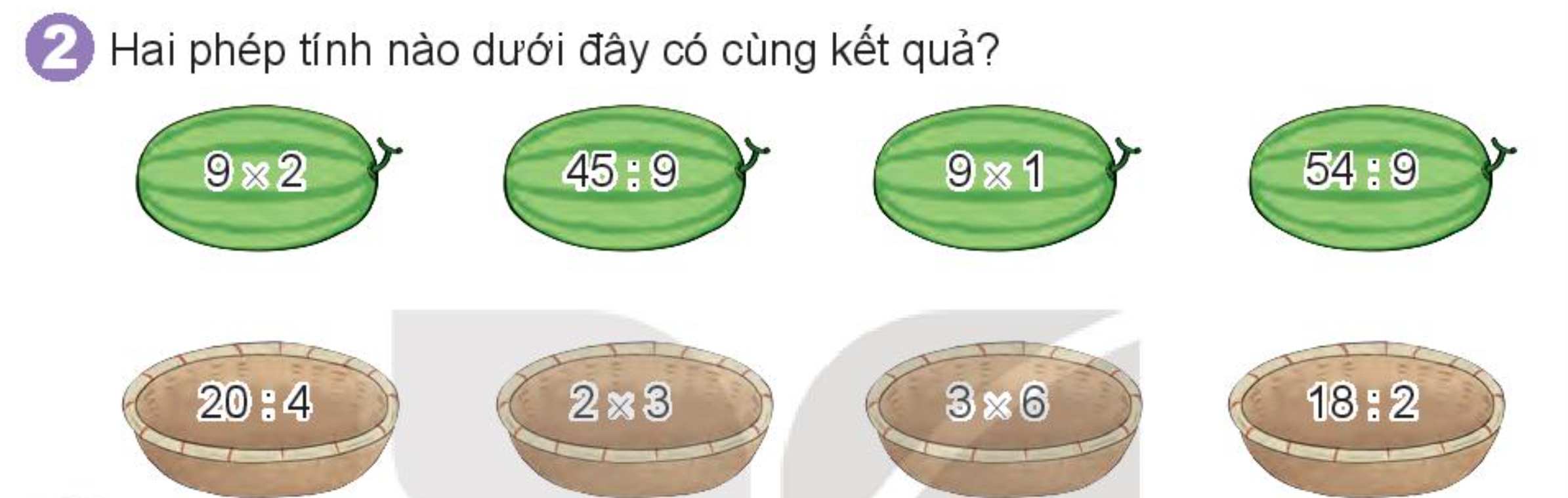 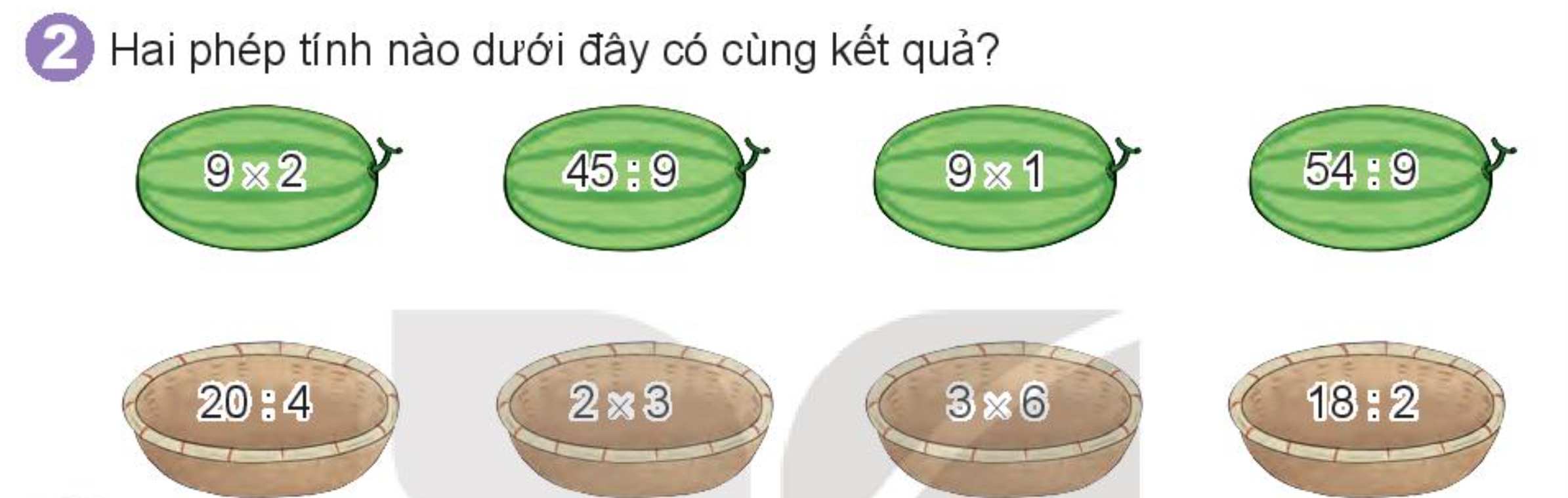 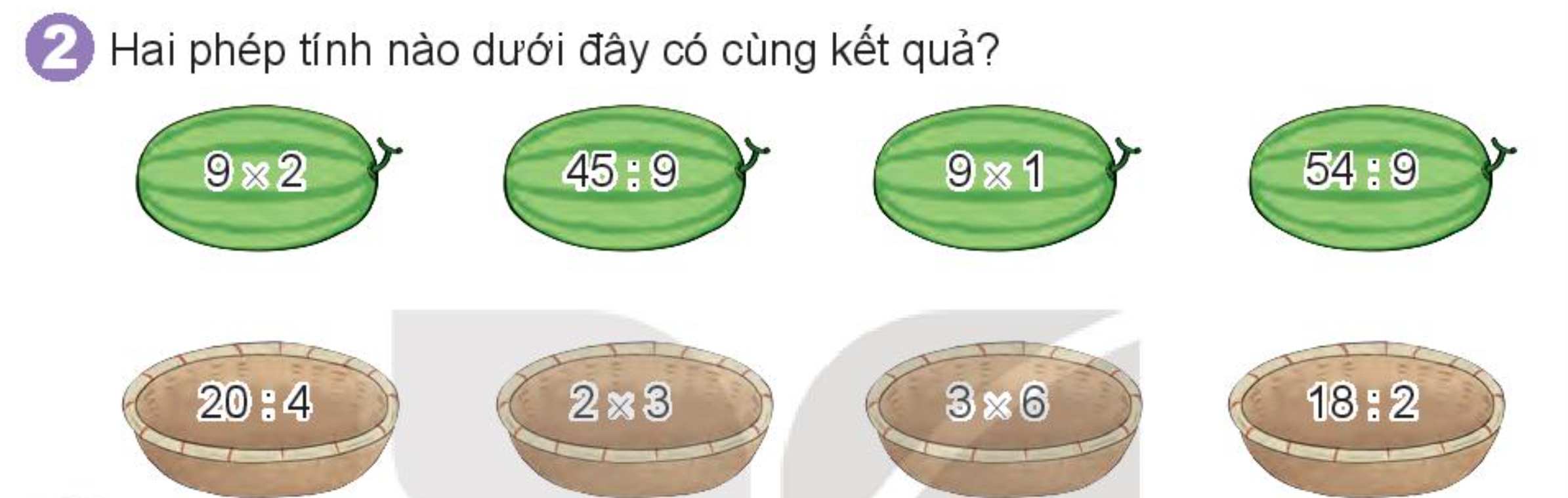 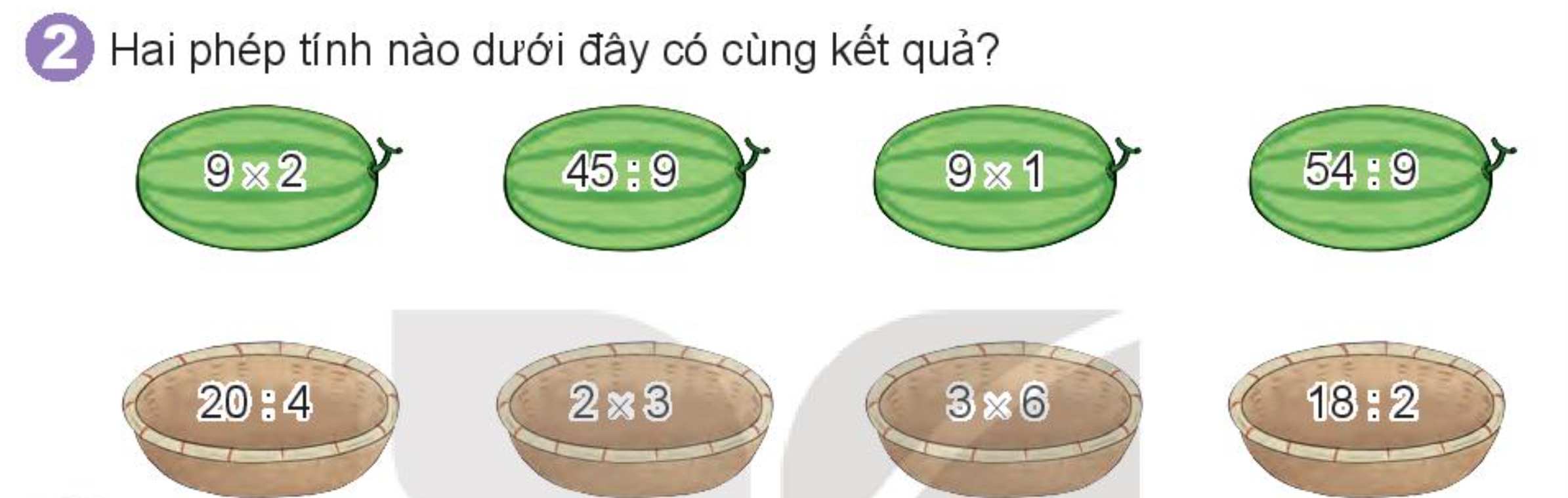 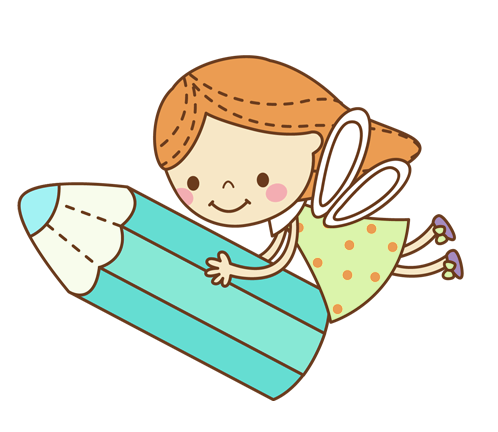 Củng cố - Dặn dò
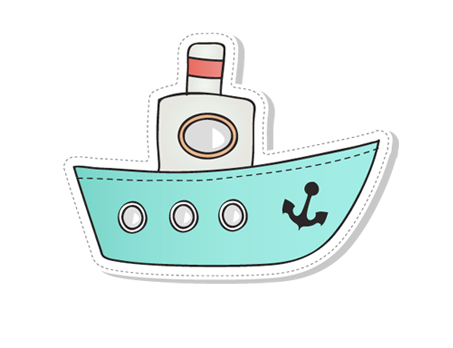 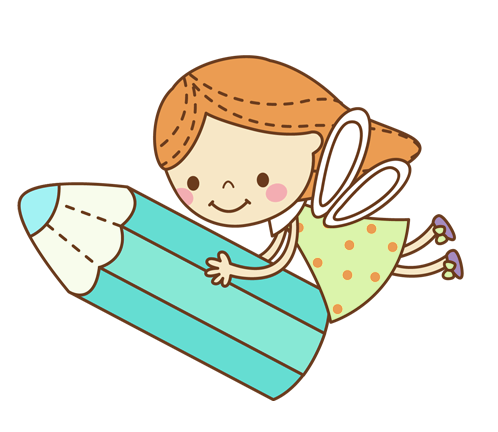 Hẹn gặp lại các em!